Fiber & Fabric Fundamentals
www.phs.d211.org/fcs/starykm/fashion2/Yarn%20to%20Fabric.ppt
Two Main Types of Fibers
Natural

-consists of any fiber derived from nature
-there are 4 major natural fibers
Synthetics or Man-made 
-which are chemically engineered in a laboratory
-less expensive to make
Four Main Natural Fibers
Cotton
Linen and Ramie
Silk
Wool
Cotton
Short fiber
Wicking
Carding/Combing
Cellulose (seed)
Soft hand & versatile
Better grades
-Pima, Sea Island & Egyptian
Linen and Ramie
Cellulose fibers
Wrinkles
Repels dirt and soil
Slow drying
Linen-expensive
Ramie-less expensive with coarser appearance
Silk
Filament (long) fiber
Protein fiber
From silkworms
Originated in China
Belding, Michigan Silks & Threads
Many varieties:
-Cultivated, Tussah, Douppioni,
Weighted, Raw & Silk Noil
Wool
Protein (hair) fiber
Versatile
All-weather
Resilient
Breathable
Many varieties 
- Virgin, Recycled, Shetland, Merino, Felting
Synthetic Fibers – Five Steps
Chemically combine components
Adding color to fiber
Spinning process
Twisting fiber into yarns
Weaving or knitting to produce fabric
Names of Synthetic fibers
Acetate- faux silk
Acrylic- faux wool
Metallic-lame, glitter
Modacrylic- faux fur
Nylon- strongest
Polyester-microfiber
Rayon-1st manmade
Spandex-stretch
Yarns
Fibers are spun together to make yarns
The amount of “twist” in the yarn produces different characteristics:
Low twist – make bulky, soft and fuzzy fabrics
Average twist – most common 
High twist – make a very smooth, shiny fabric
Blended Yarns
Many yarns today are a combination of natural and manufactured fibers
Get better performance, appearance and lower prices
Examples:
Wool and acrylic – lower cost; acrylic does not attract moths
Cotton and polyester  - cool, absorbent from cotton; strong and wrinkle resistant from polyester
Making Fabric
Two common methods:                        weaving and knitting
Weaving – creates woven fabrics by inter-lacing
Knitting – created by looping yarns together called interlooping
Weaving
Two sets of yarns are used
Lengthwise or warp yarns are the strongest
Go up and down the body in clothing
Crosswise or filling yarns are weaker
Have more stretch, so go across the body in clothing
Three Basic Weaves
Plain Weave
One over, one under
Strong, durable and easy to sew 
Fabric names:
Gingham
Chambray
Poplin
Percale
Muslin
Basic Weaves
Twill Weave
A yarn passes or floats over one or more yarns in the same direction
Very durable, resists wrinkles and hides soil
Fabric names:
Gabardine
Denim
Flannel
Herringbone
Basic Weaves
Satin Weave
Made by floating a yarn over four or more yarns, then under one yarn
Makes a very smooth, shiny and drapeable fabric
Not durable – floats tend to break or snag
Fabric names:
Satin
Sateen
Knitted Fabrics
One loop of yarn is pulled through another loop
Fabric is made on computerized knitting machines
Most common knit is single knit – used in t-shirts
Fabric names:
Double knit (2 sets of yarns)
Jersey
Velour
Rib knit
Knitted Fabrics
Very popular for apparel
Stretch makes knits comfortable
Wrinkle resistant
Made from any fiber or yarn
Cotton knit
Polyester knit
Nylon knit
Other Methods of Making Cloth
Felts
Disposables
Nondisposables
Laminates
Tufting
Bonding
Crochet
Finishes
Anything that alters the appearance or performance of a fiber, yarn or fabric

Functional finishes
-preshrink, heat set, sizing, soil release, wrinkle or fade resistant
Safety finishes
-flame retardant, water resistant or repellent
Pile Orientation
-burnout, crushed, felting, mercerize or polish
Aesthetic Finishes
-Beading, embroidery, quilting, smocking, plisse, moiré, embossing and flocking
Adding colors to fibers and fabrics
3 Ways to add color:

Pigments
Prints
Dyes
Pigment Dyeing
Natural or synthetic color substances that are added to:
-natural fibers, yarns or complete garments
-synthetic fibers at the solution stage
Types of Printing
Direct- ink on fabric
Discharge-removing color from pre-dyed
Resist- keeping color off with paste
Digital –fabric printers like Sphene and RubyVII- Stork
Stork Digital Printing Machine
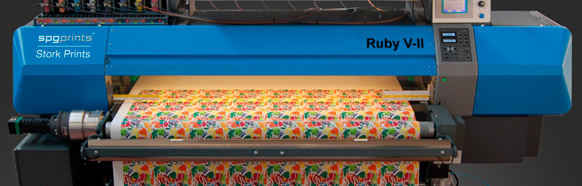 Technology Fabrics
Smart Fabrics
Micro-encapsulative
Sun protective
Wearable electronics
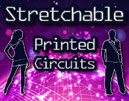 Smart Fabrics
Respond to the needs of the wearer
Biomimetics-uses nature as design basis
Stomatex
-example of smart fabric used in the design of gloves and medical wraps
-lets skin breathe but doesn’t let water in
Micro-Encapsulated Fabrics
Fragrances can be micro-encapsulated into fabrics
Thermally fixed
Semi-permanent (up to 40 washes)
For clothing that develops odors from wearing
Sun Protective Fabrics
Protects wearer from UV rays
Uses same rating as sunscreens
     - SPF 15, 30, 45, 50+
Works best in polyester fabrics
Coolmax fabrics by DuPont
Wearable Electronics
Smart fabrics with micro electronics embedded in structure
LED technology
Soft switches built in to control all kinds of electronics and appliances 
Examples:
    -business suit w/ mobile phone built in
    -disco wear that changes color
Shape Memory Shirt & Jacket
http://www.msichicago.org/whats-here/exhibits/science-storms/the-exhibit/artifacts/atoms/shape-memory-alloy-shirt-and-jacket/
This concludes my presentation
I’ll be happy to take any questions you may have.  Thank you!